Department of Primary Industry and Regional Development
Premium Agri-Food market Opportunity
A project under the Food Industry Innovation Project 
December 2016
Scope of the project
Identify market opportunities for premium Western Australian agri-food products.
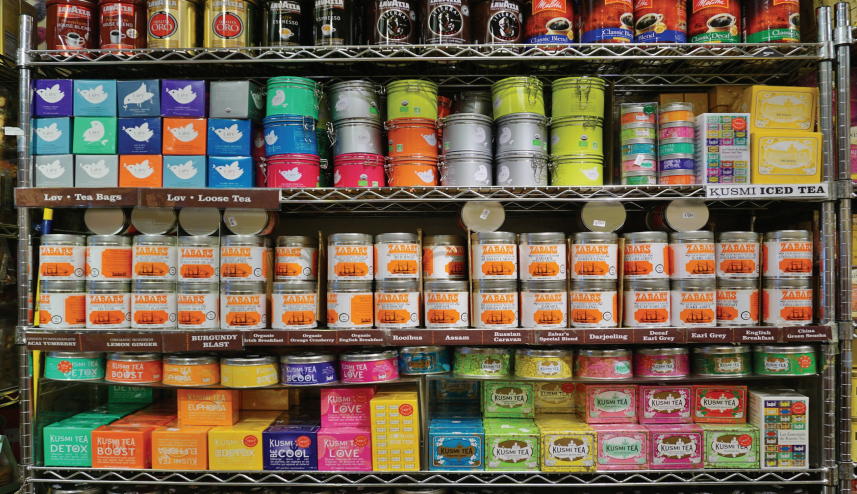 PRIMED10TL001 | HASS | The Business of Food Production
2
Premium products
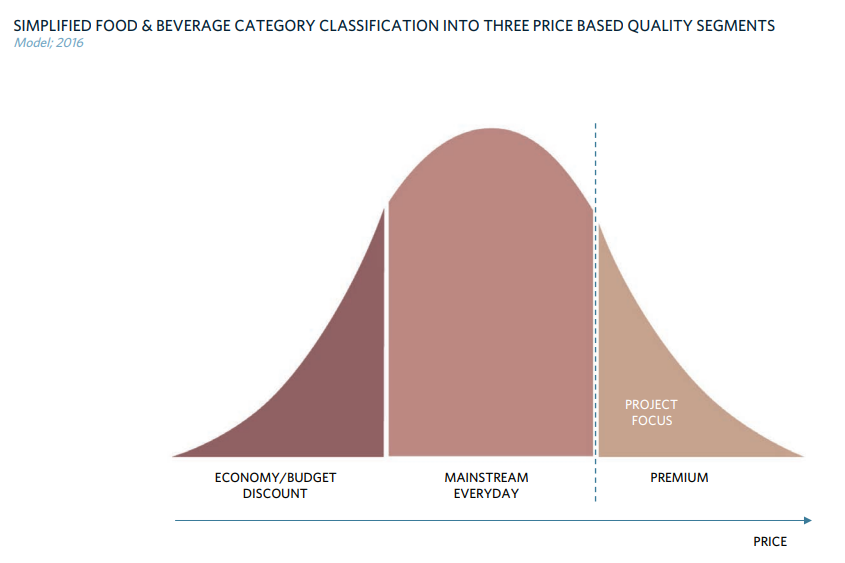 PRIMED10TL001 | HASS | The Business of Food Production
3
An example
PRIMED10TL001 | HASS | The Business of Food Production
4
Product selection
PRIMED10TL001 | HASS | The Business of Food Production
5
Products identified
PRIMED10TL001 | HASS | The Business of Food Production
6
Next steps
PRIMED10TL001 | HASS | The Business of Food Production
7
Acknowledgements
Reference
Department of Primary Industries and Regional Development (26 July 2021) ‘Food Industry Innovation’ accessed at: <https://www.agric.wa.gov.au/r4r/food-industry-innovation> accessed 9 August 2021

Images
Images courtesy of Department of Agriculture and Food (December 2016) CC-BY-3.0-AU 'Premium Agri-food Market Opportunity: A project under the Food Industry Innovation Project' available at: <https://www.progressmidwest.com.au/Profiles/progressmidwest/Assets/ClientData/Documents/GGG_Library_2019/Agriculture_and_food/Premium_AgriFood_Market_Opportunity_Report_DAFWA.pdf> [12.5 MB] accessed 9 August 2021
PRIMED10TL001 | HASS | The Business of Food Production
8